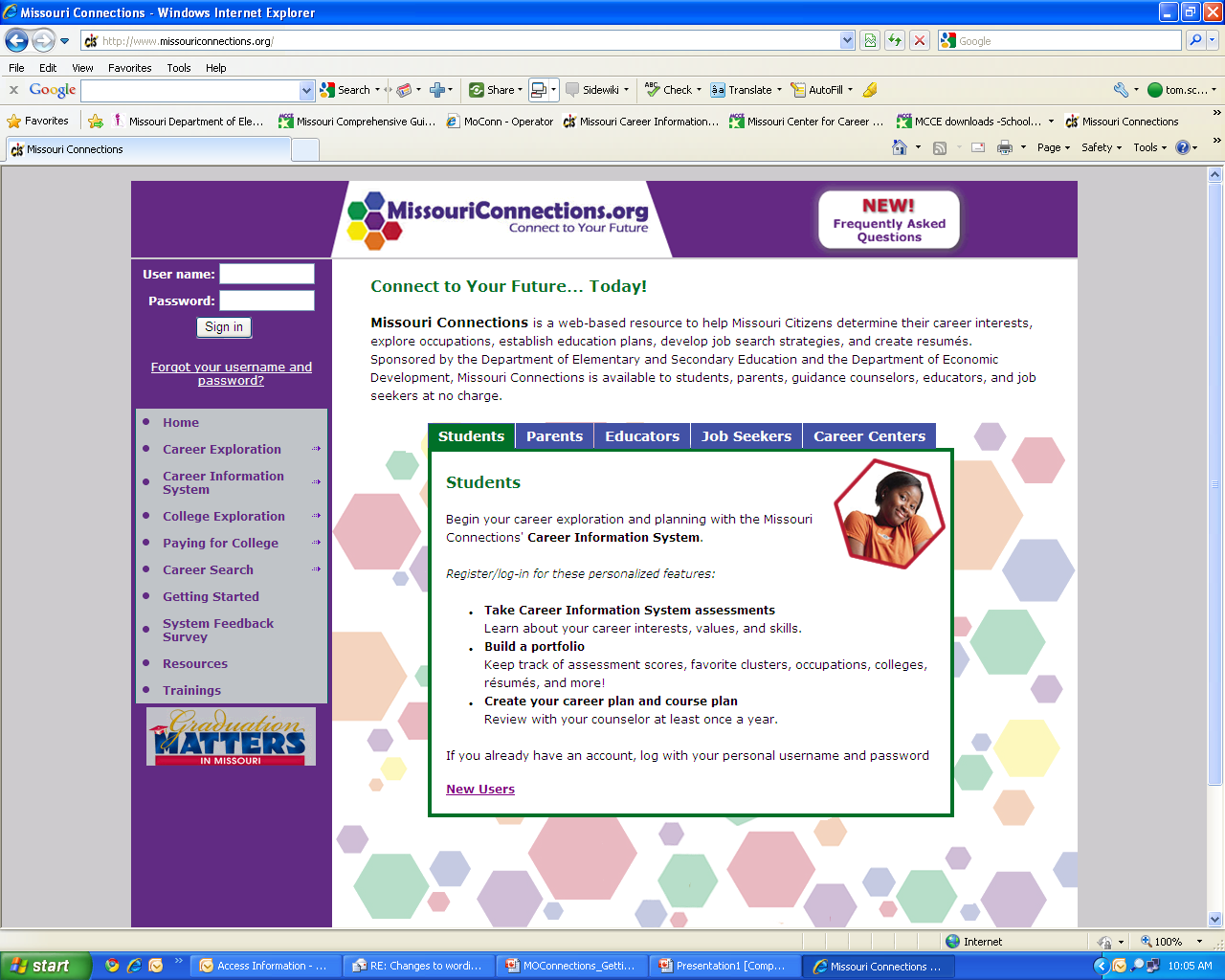 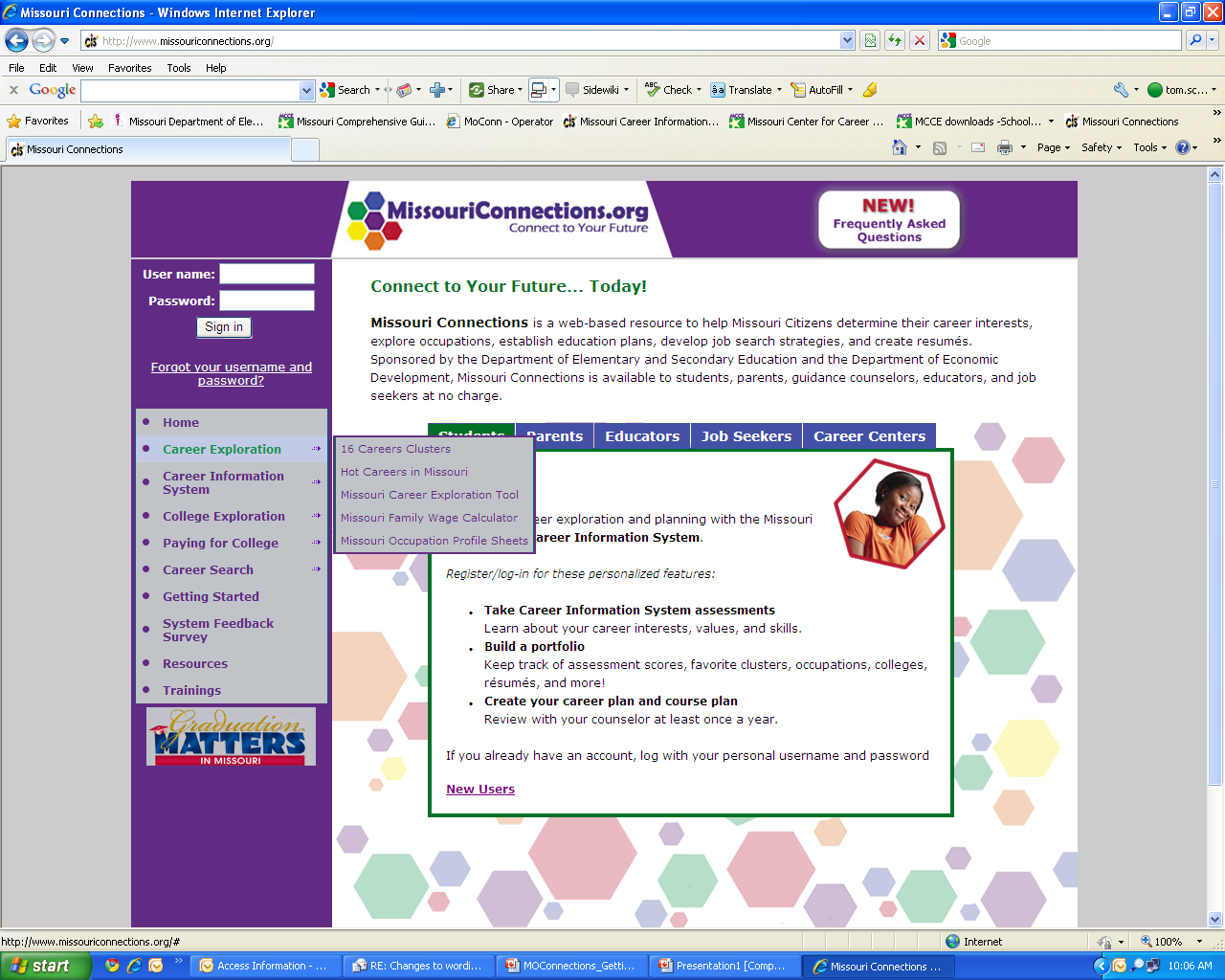 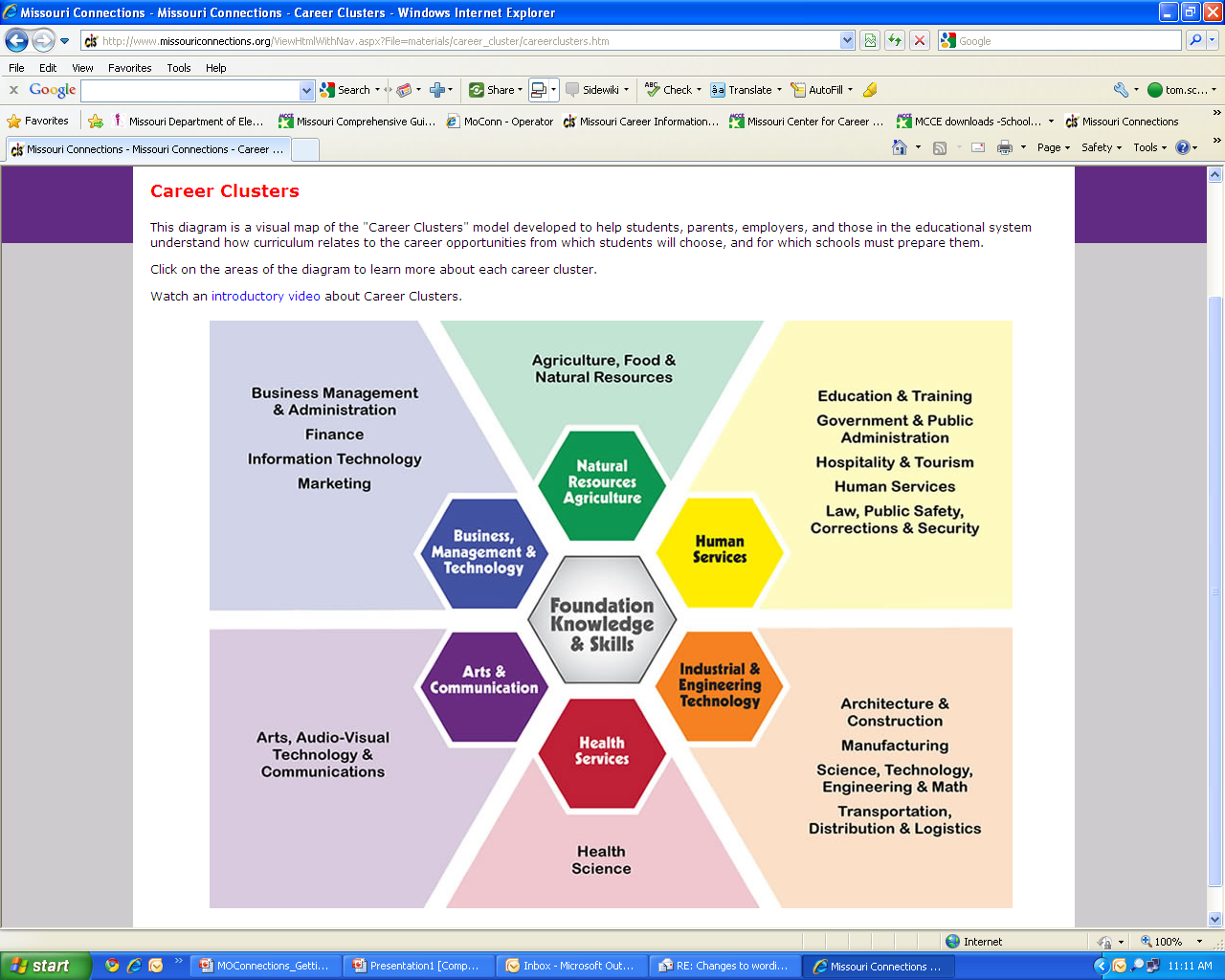 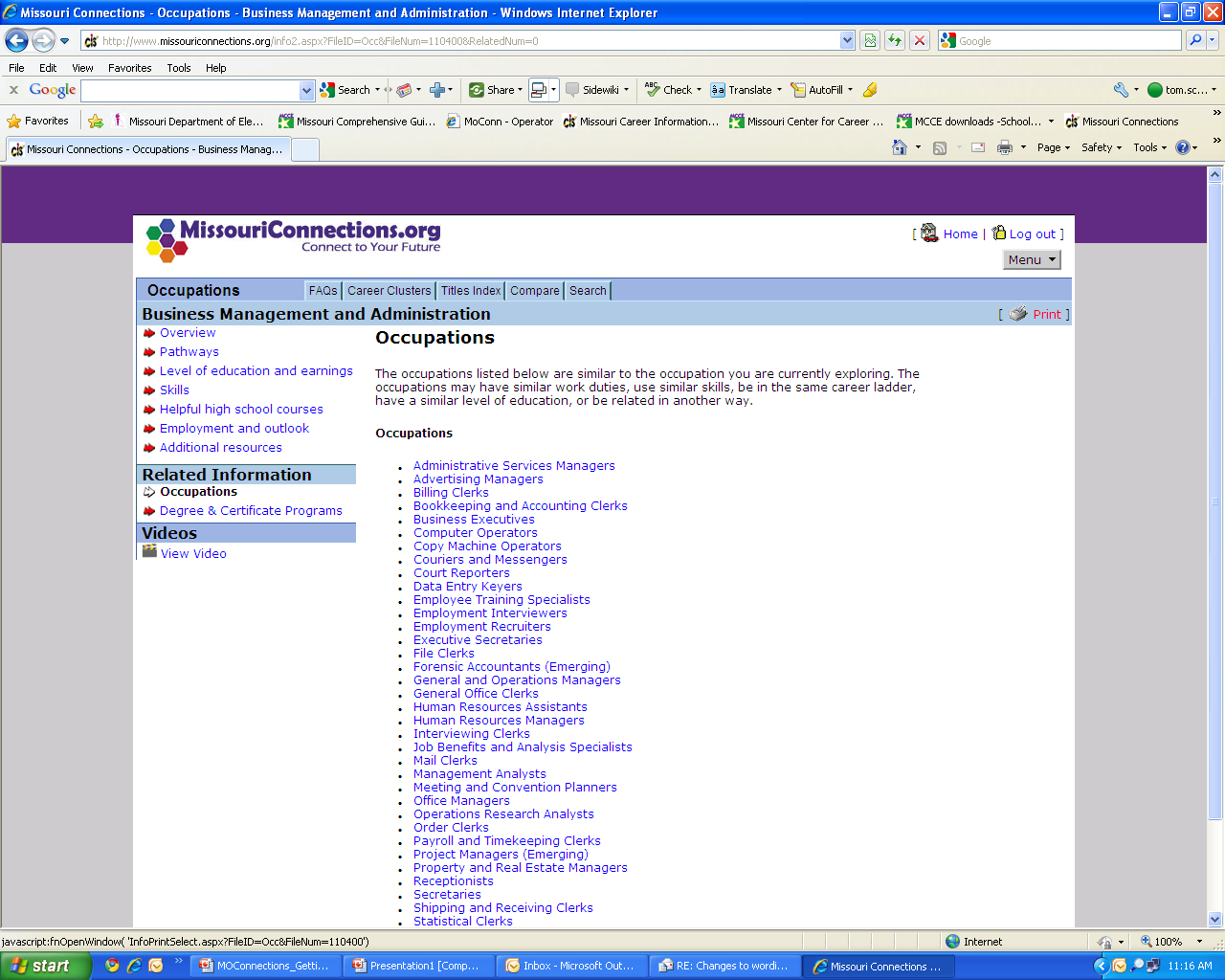 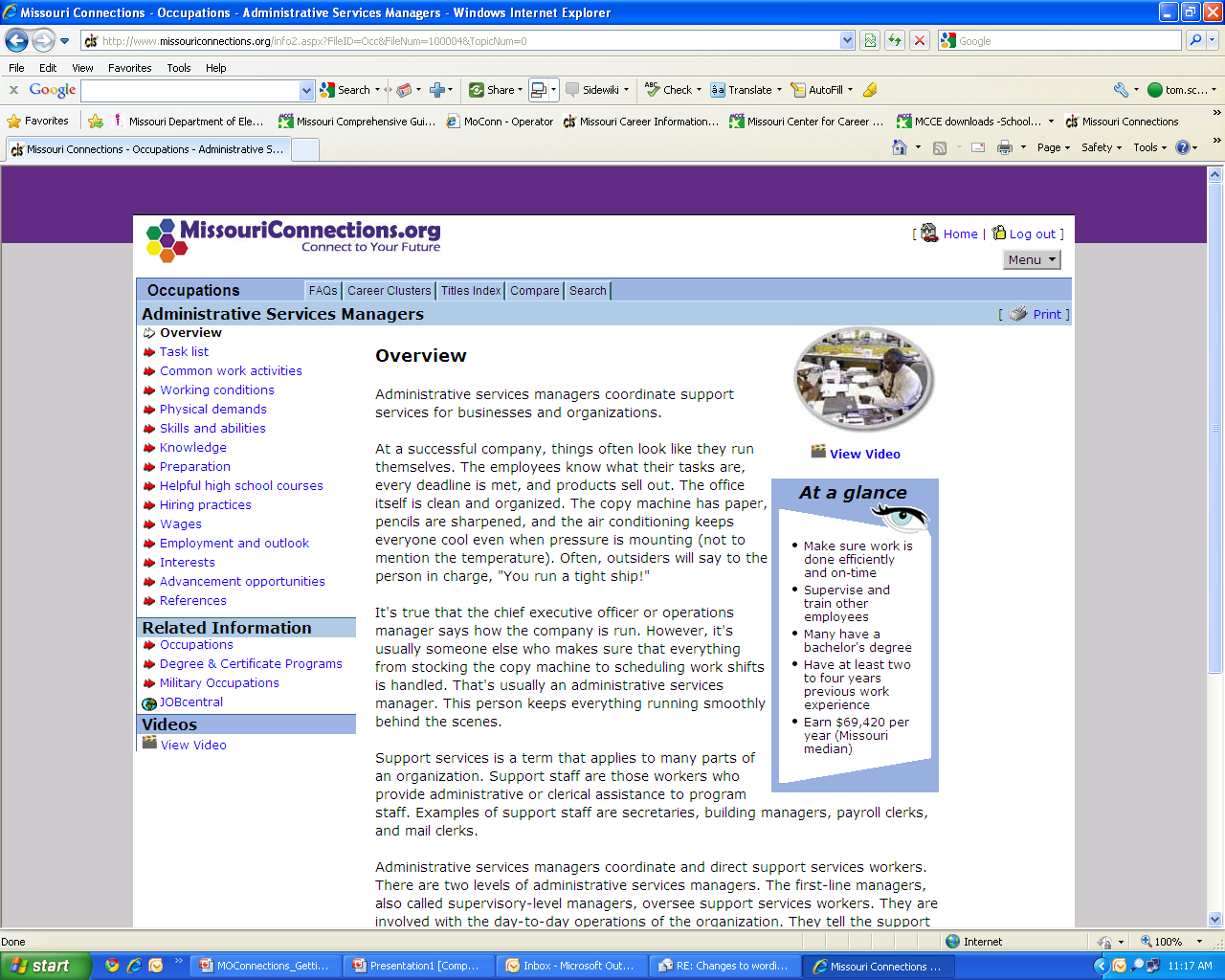 Demonstration Site Log-In
User Name = hssitedemo
Password = 4hstraining
Explore
              Learn
                          Apply
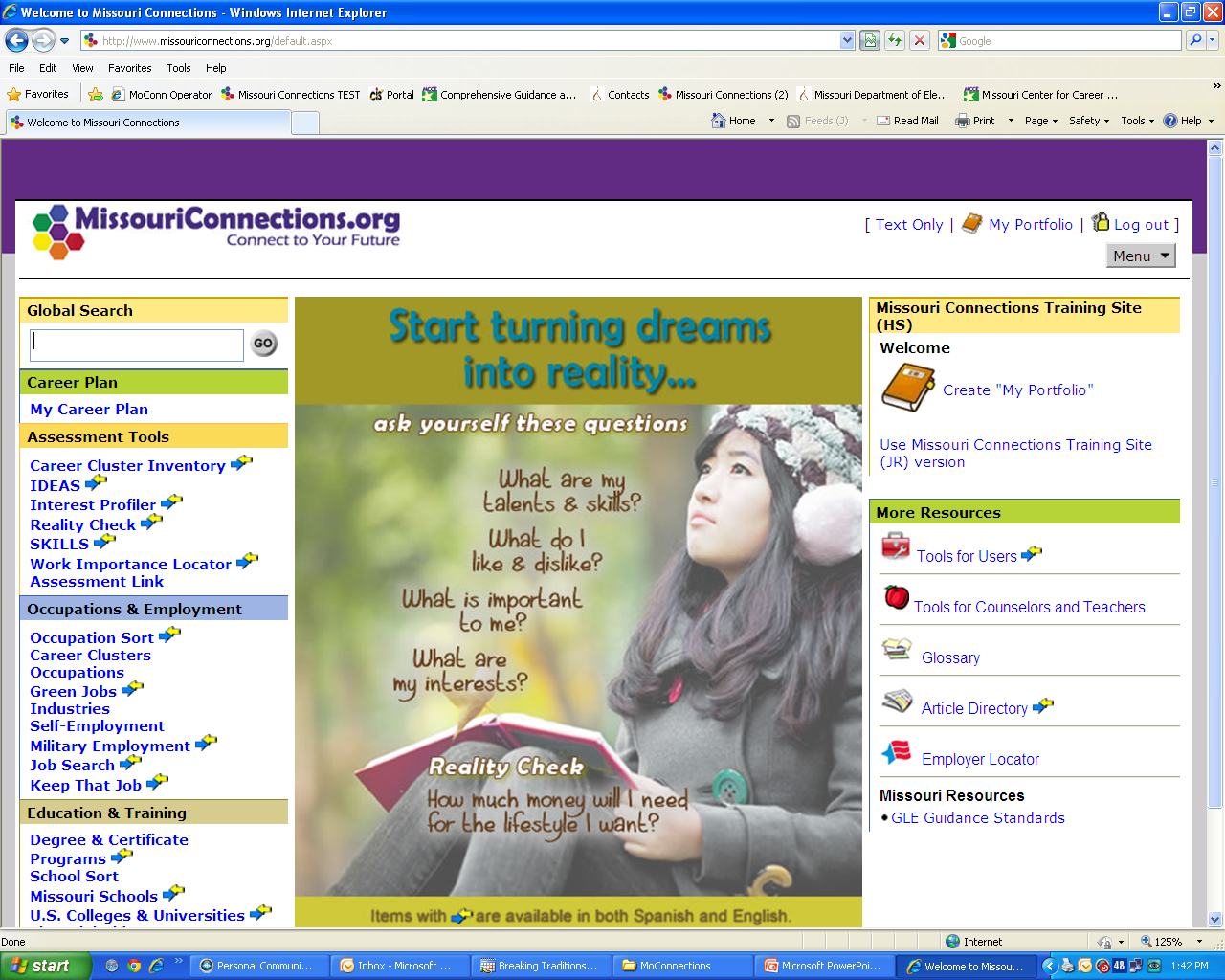 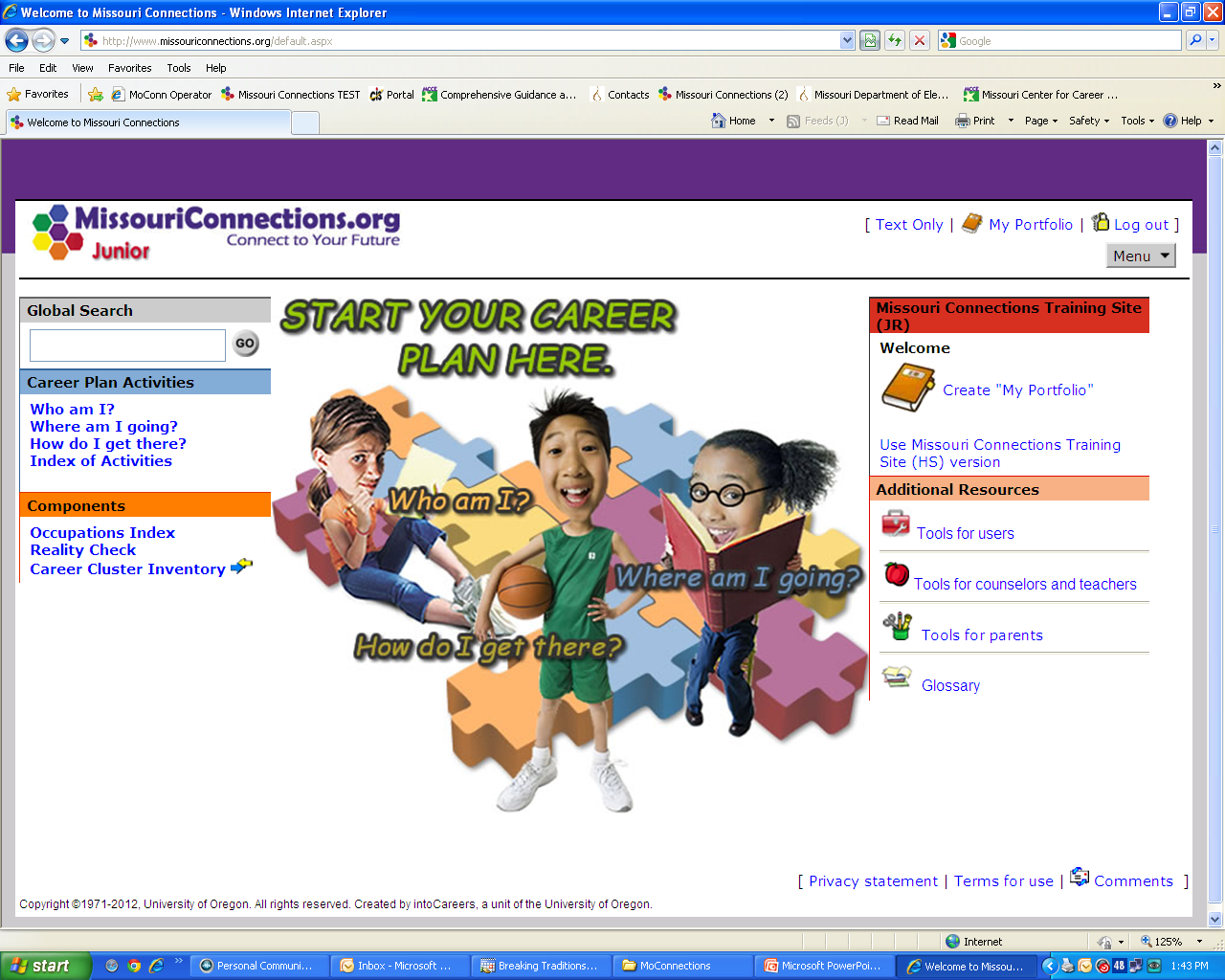 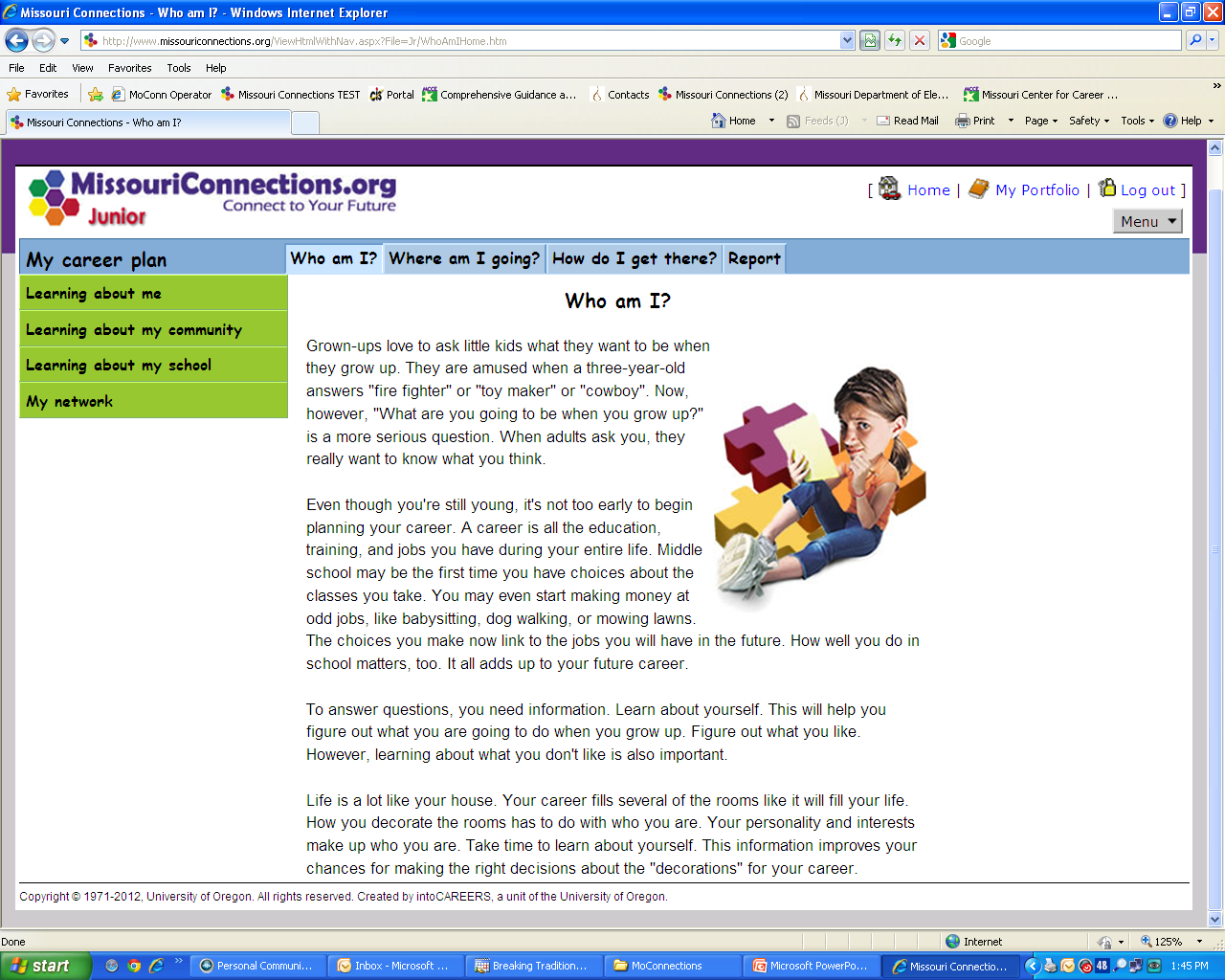 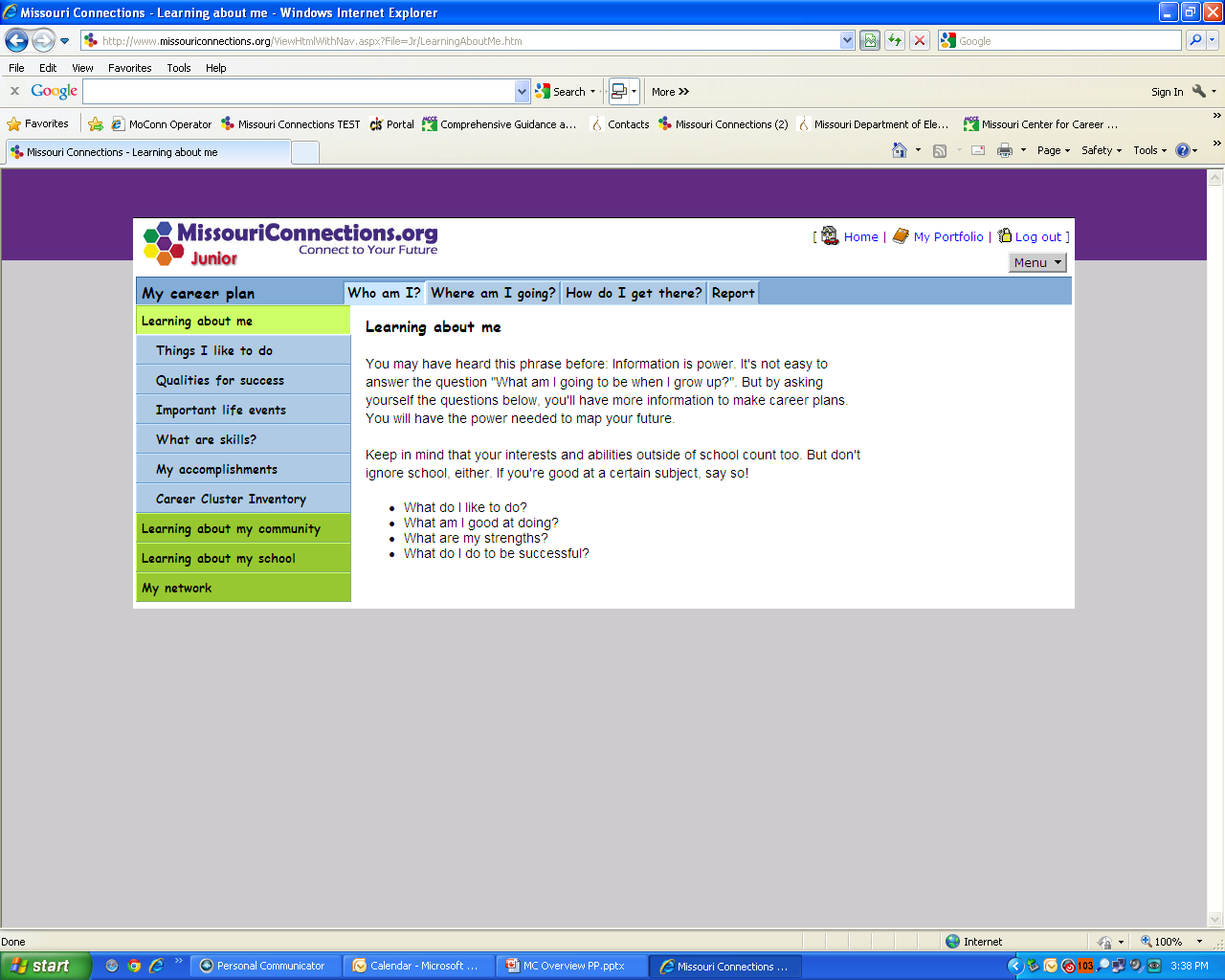 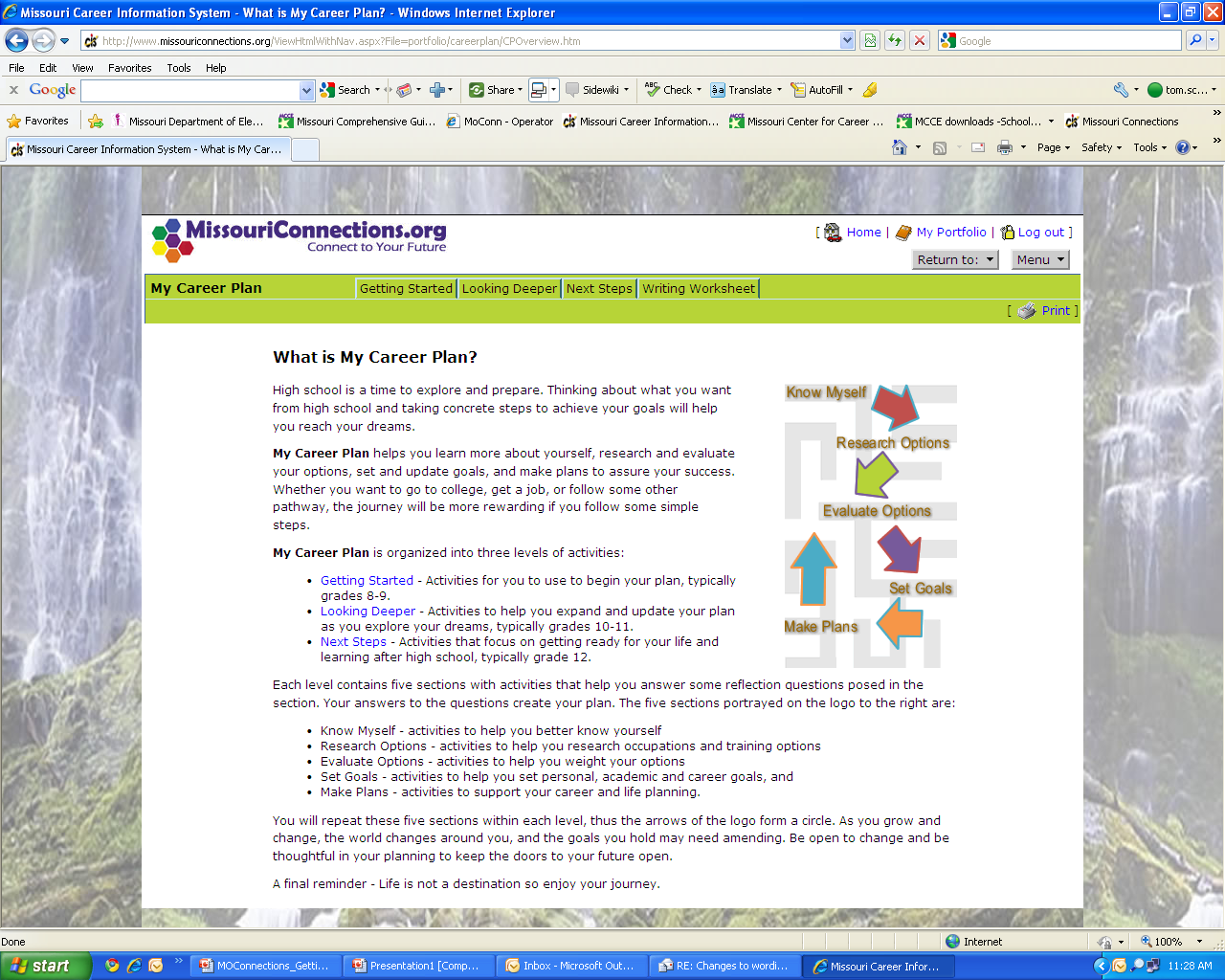 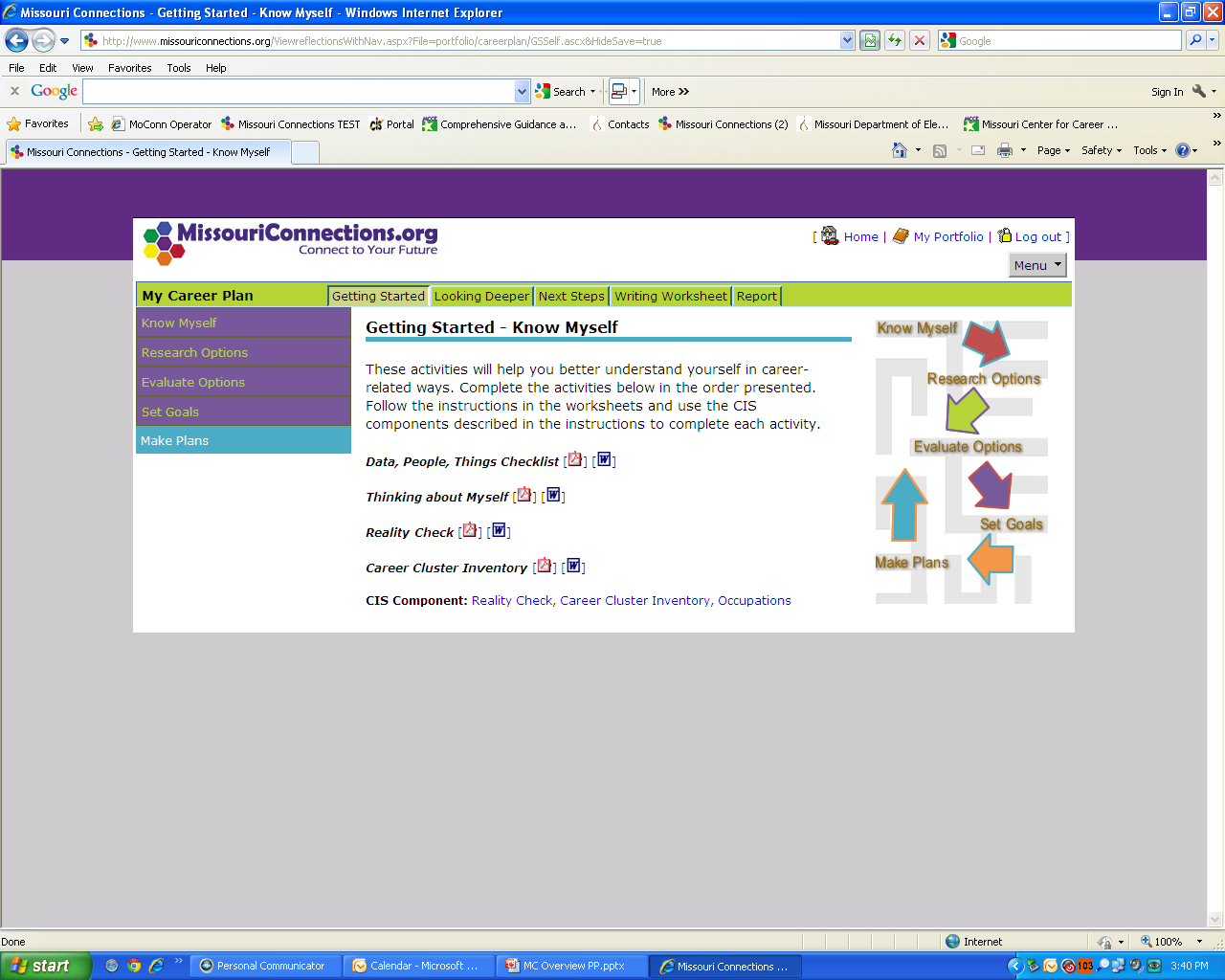 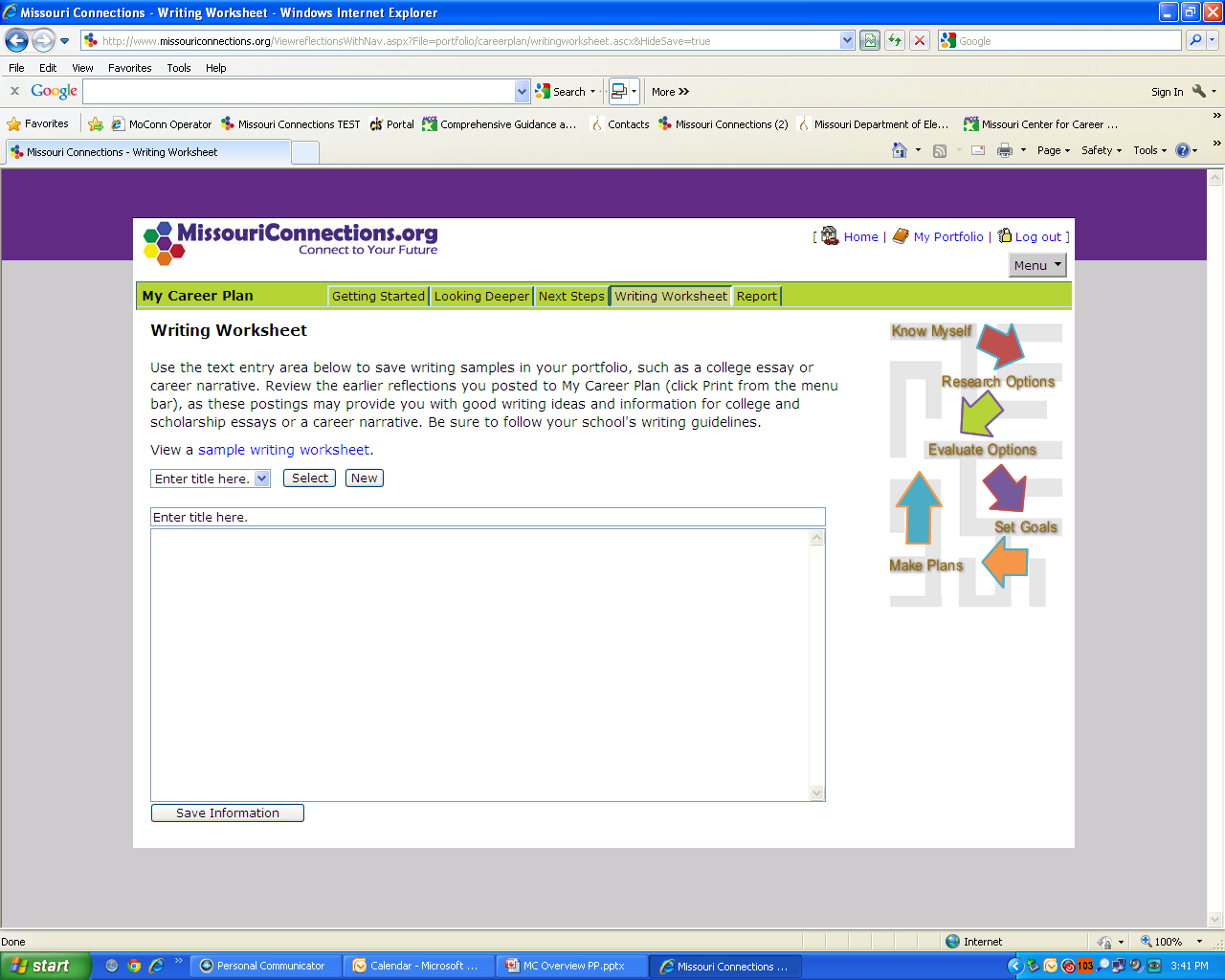 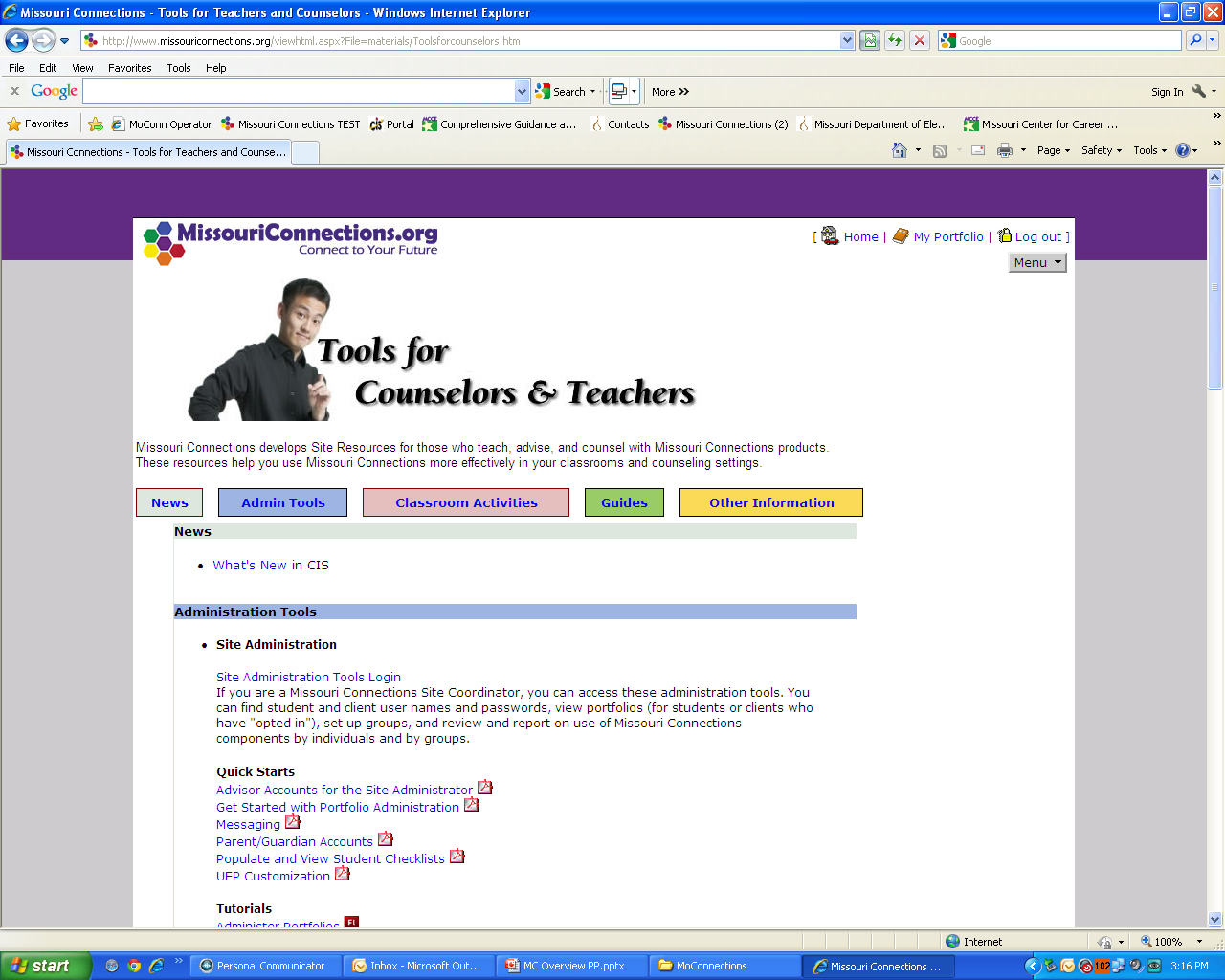 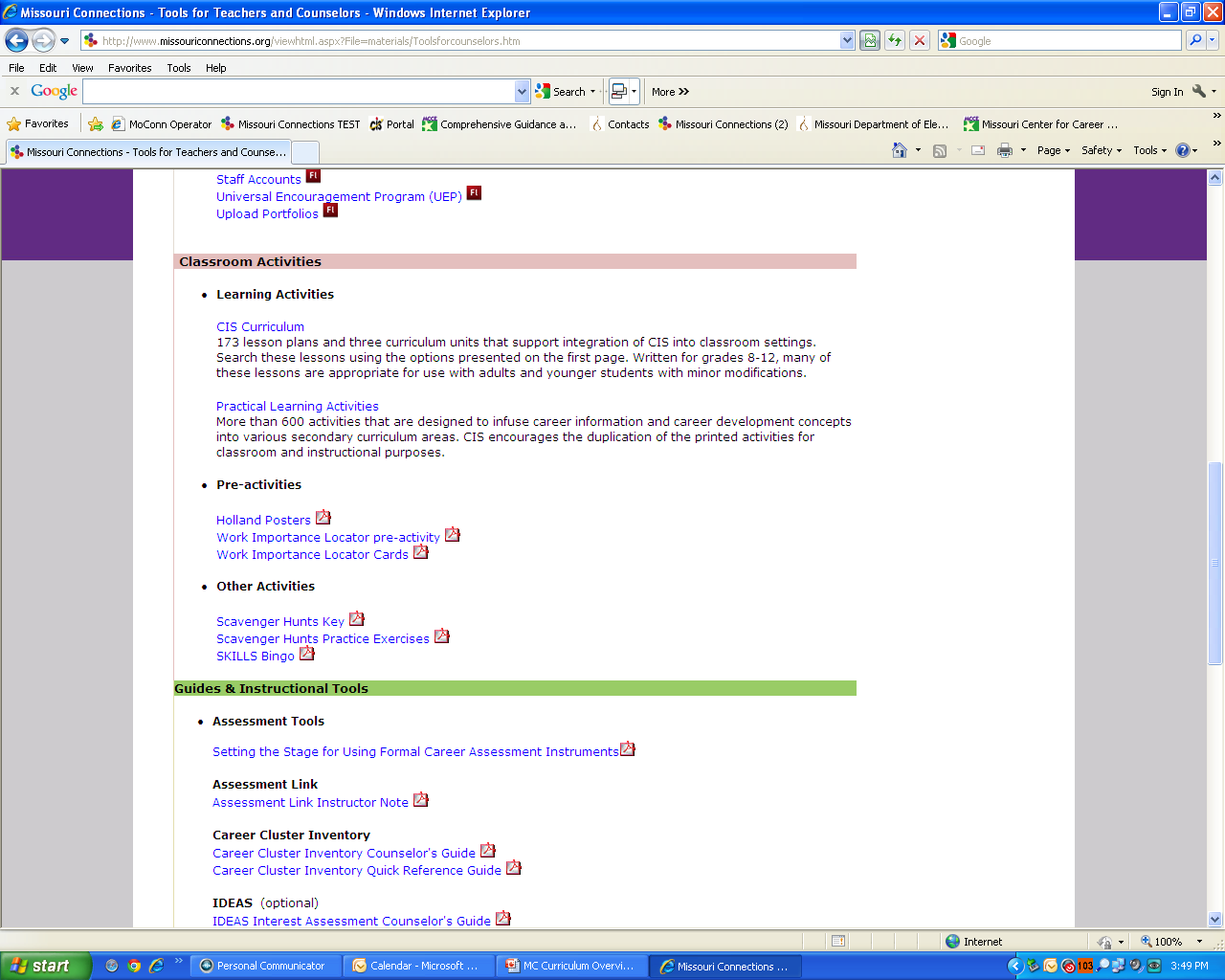 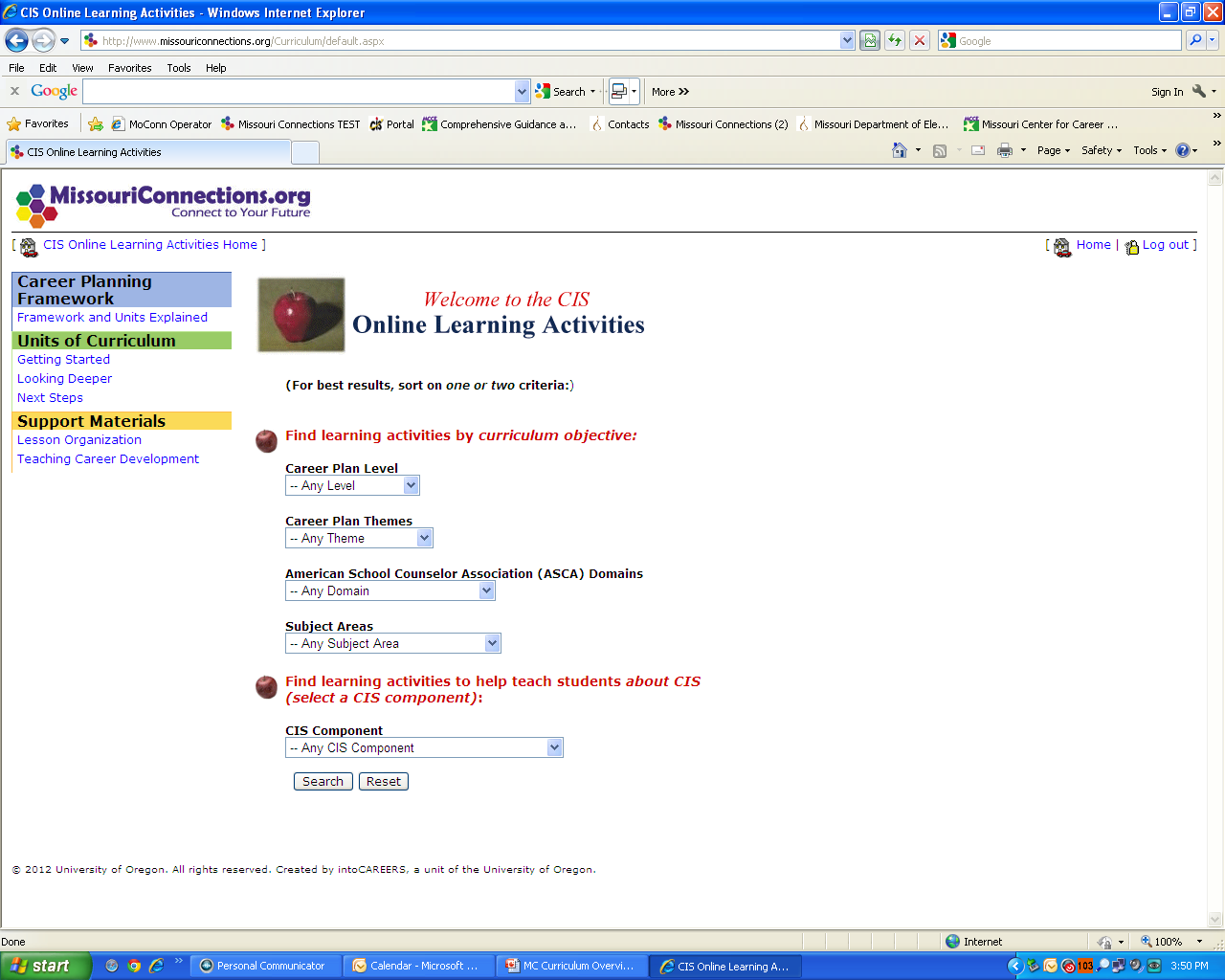 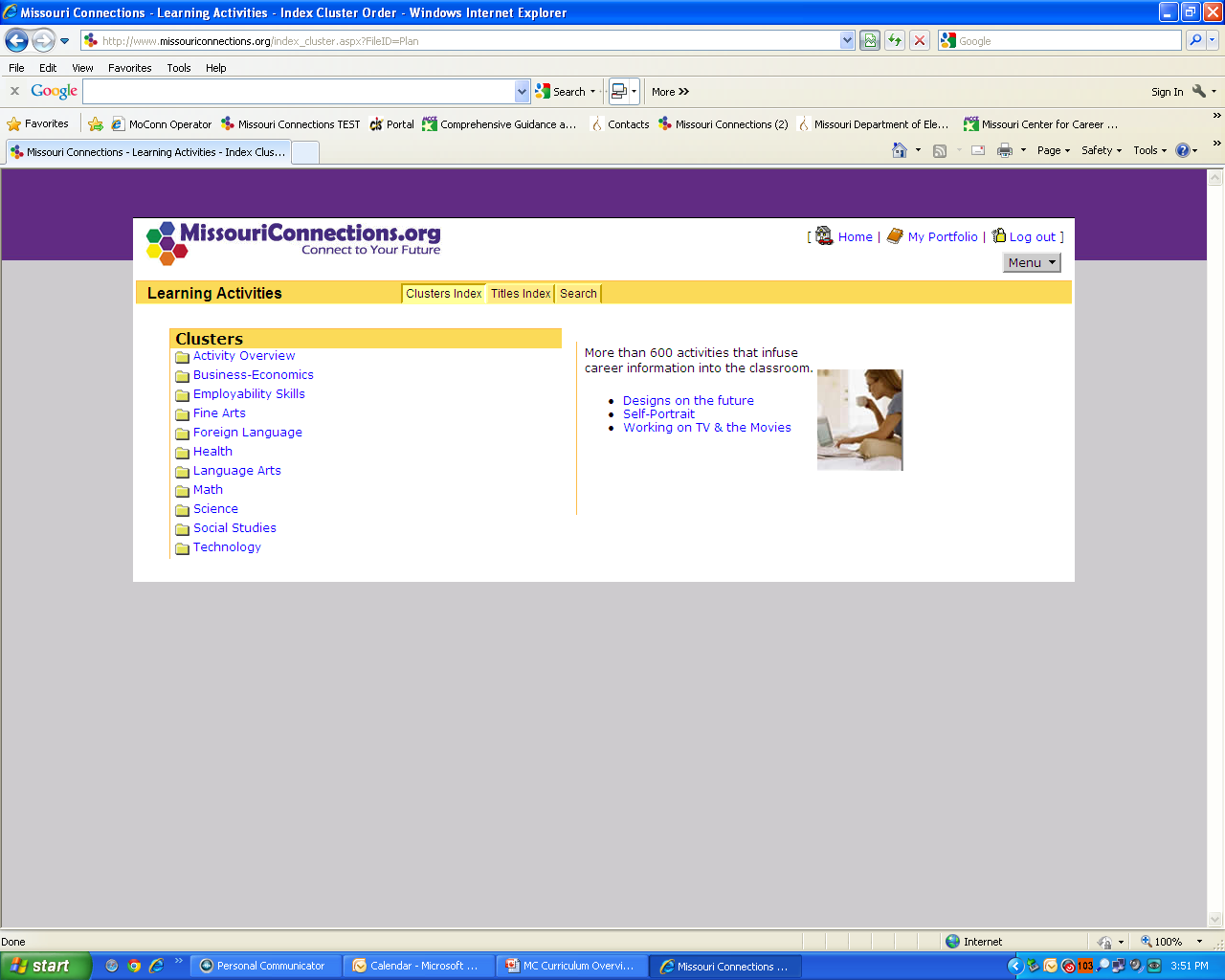 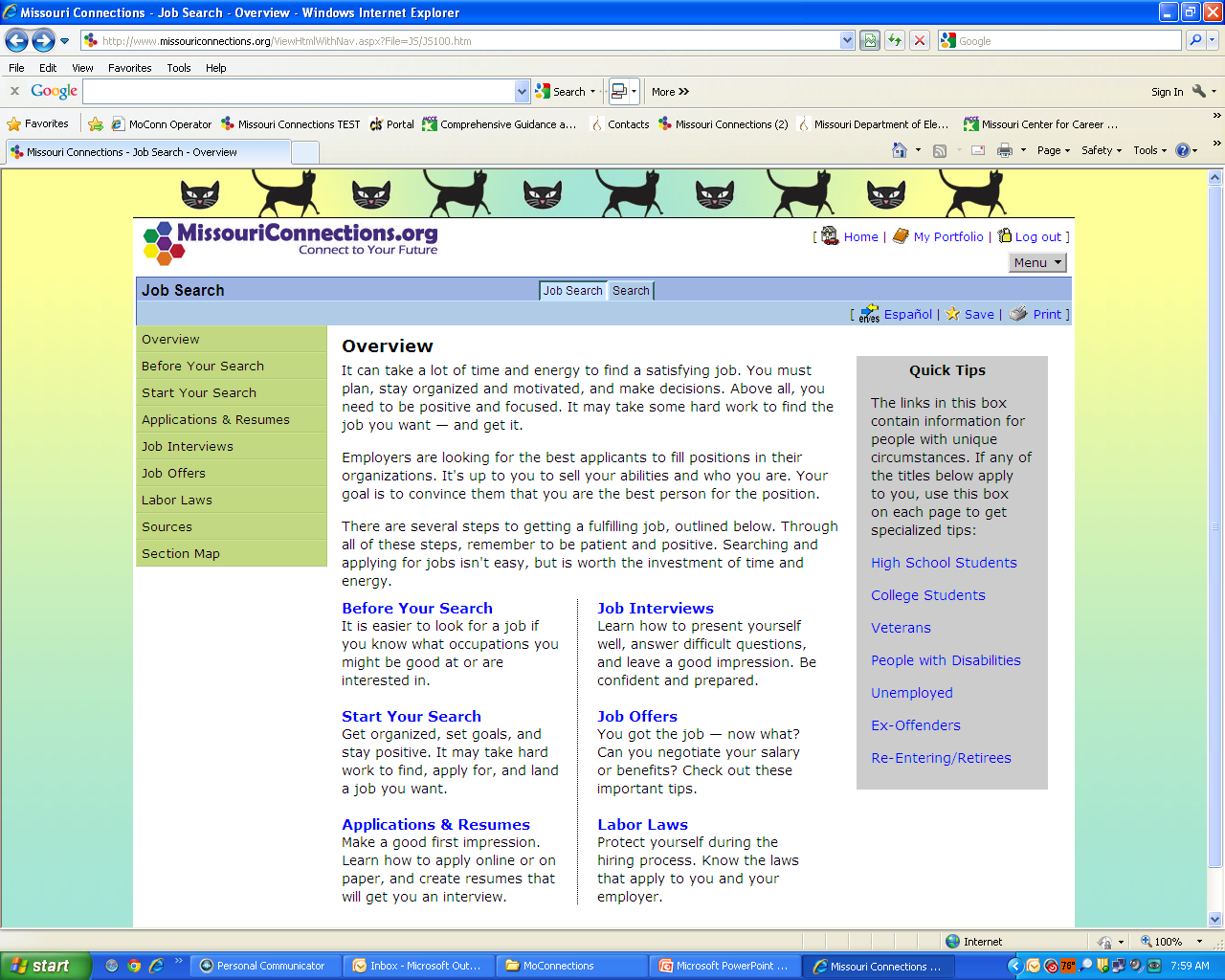 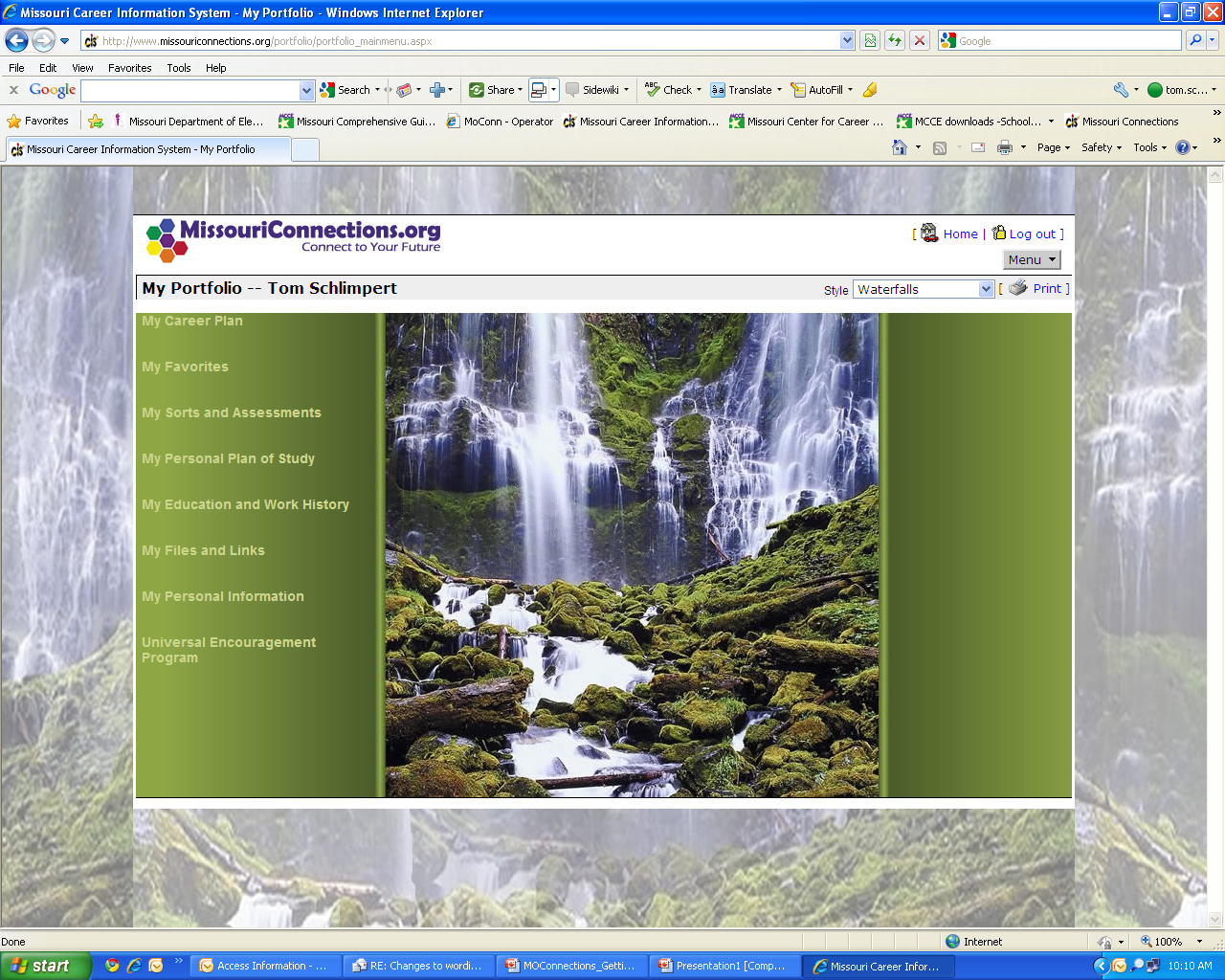 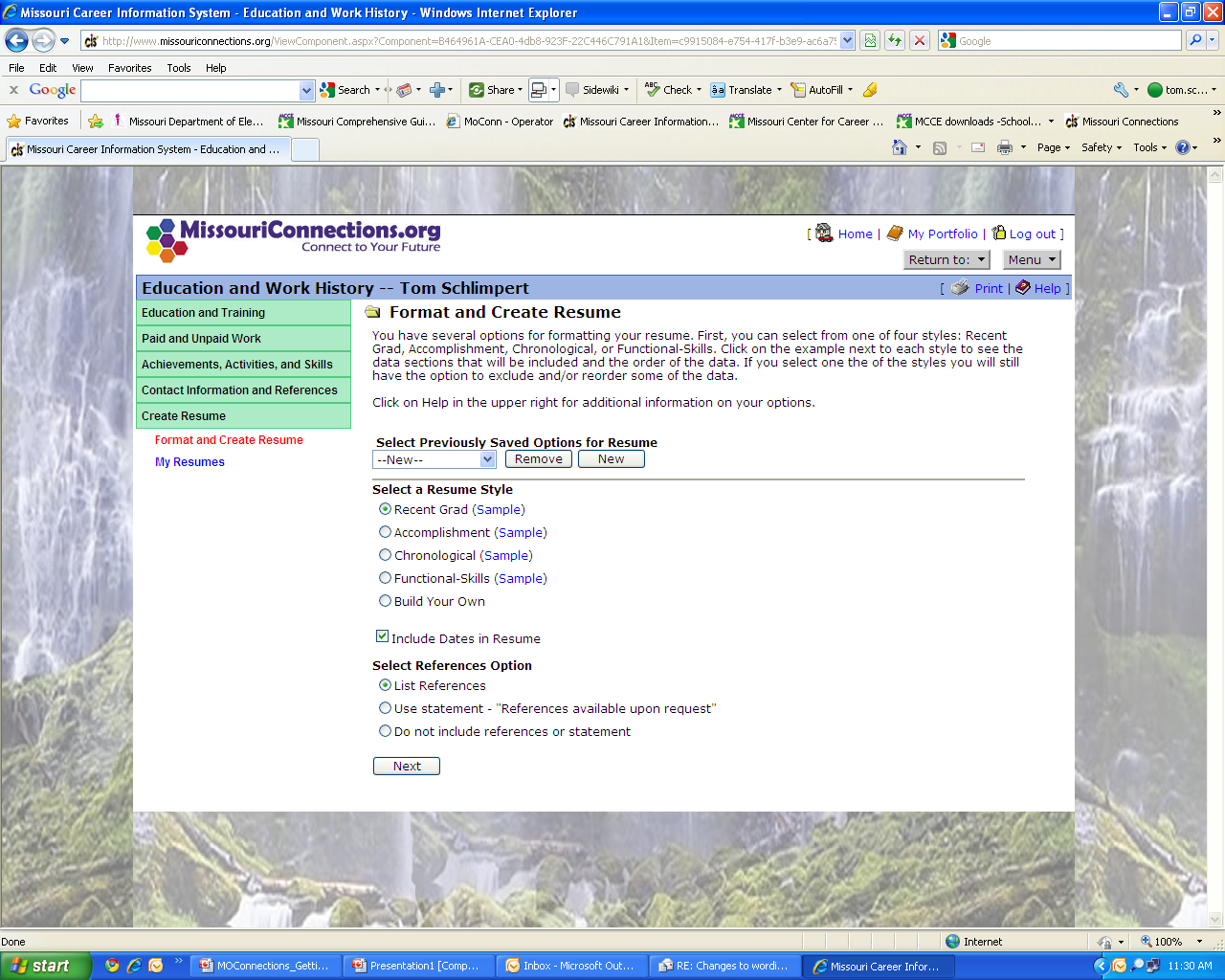